Mathematics Independent Task
Counting sets within 10
Miss Robson
Represent the things you count in the big picture on the tens frame.
Activity
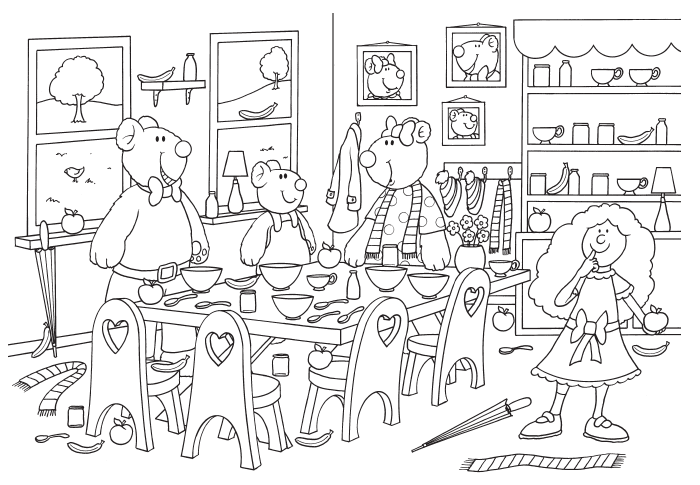 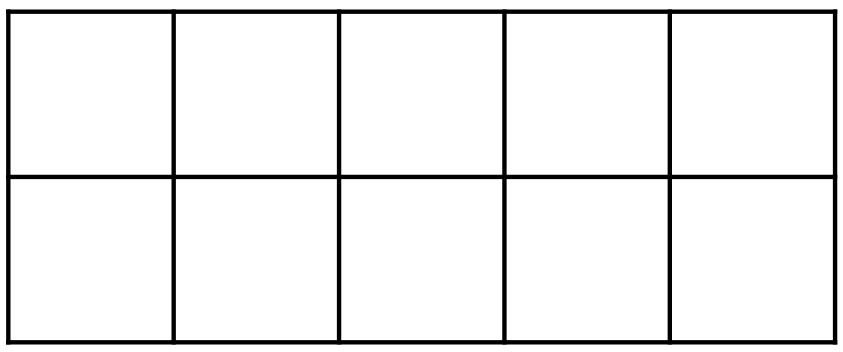